Wie ben ik
Thema 2 blok  3Landbouw in de woestijn
Mens en Maatschappij
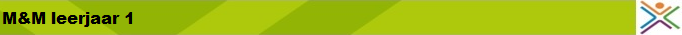 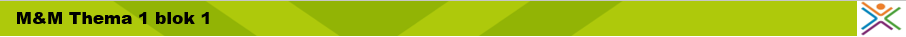 Waar gaat dit blok over ?
Waarom was de rivier de Nijl zo belangrijk voor Egypte
Waarom konden de Egyptenaren al schrijven en in Nederland nog niet?
Hoe kun je voedsel verbouwen in de woestijn 
Waarom is de cultuur in Egypte verdwenen ?
Start met opdracht 1
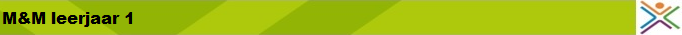 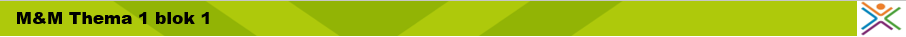 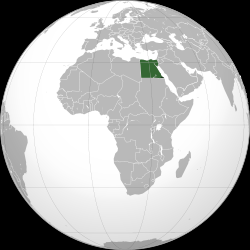 Geschenk van de Nijl
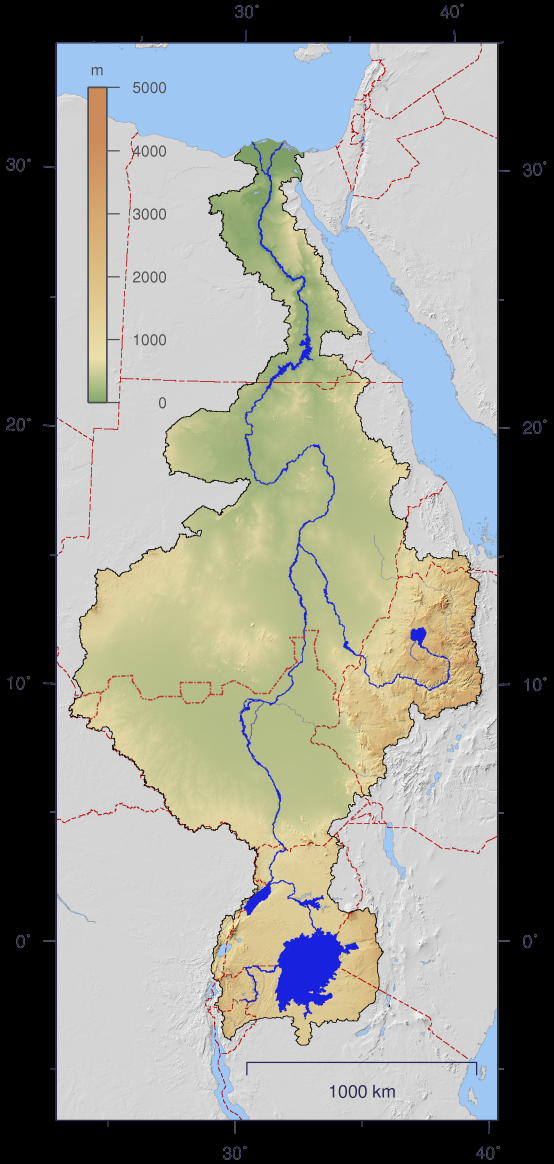 De Nijl de langste rivier ter wereld.
Bron van de rivier = begin van de rivier
Monding/Delta = einde van de rivier 

Waar stroomt water het snelst ?
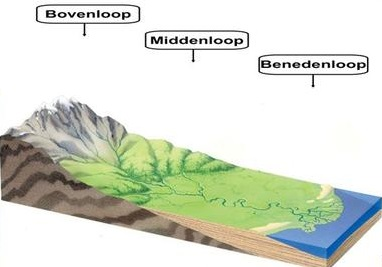 Water stroomt altijd van hoog naar laag !
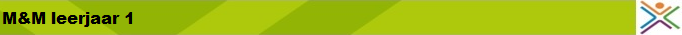 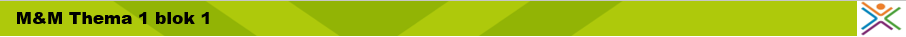 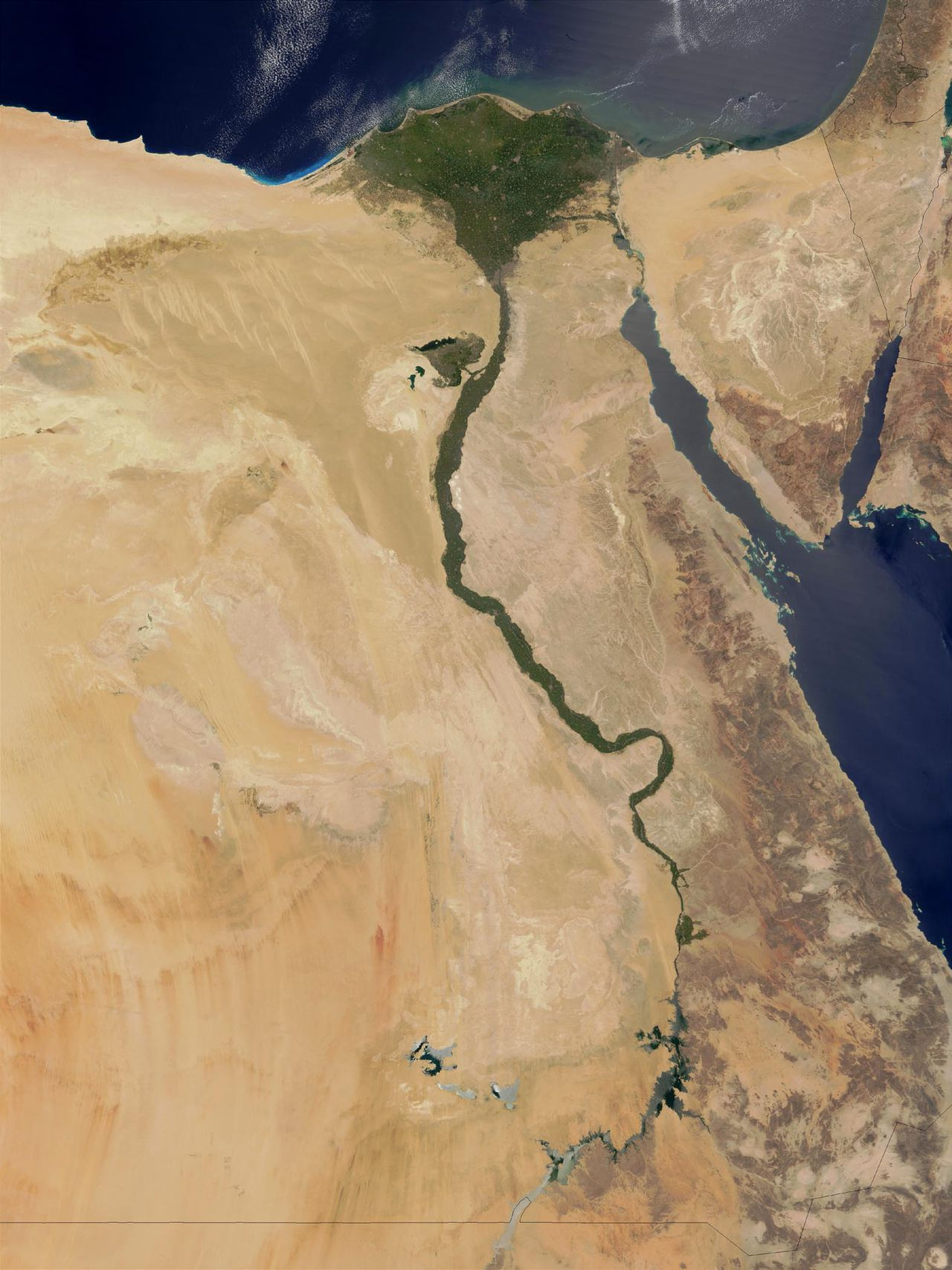 Geschenk van de Nijl
De Nijl overstroomt tijdens het regenseizoen
In de rivier zit slib/sediment ( klei en zand )

Slib/Sediment is vruchtbaar voor de grond.Na de overstroming blijft slib liggen.

Waarom is slib gunstig voor de boeren die bij de Nijl wonen ?
Maak opdracht 2 en 3
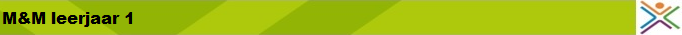 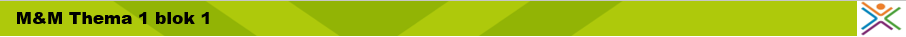 Sedimentatieproef
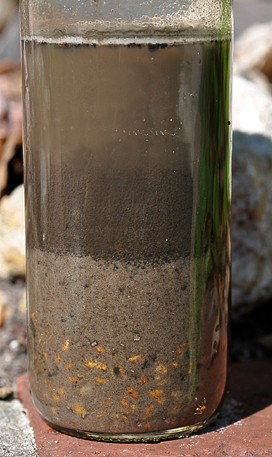 Gebruik bron 38
Laat de klas beschrijven wat er gebeurt.
Maak opdracht 4
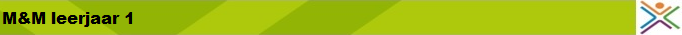 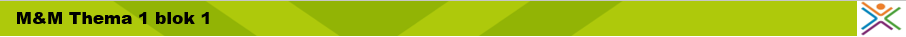 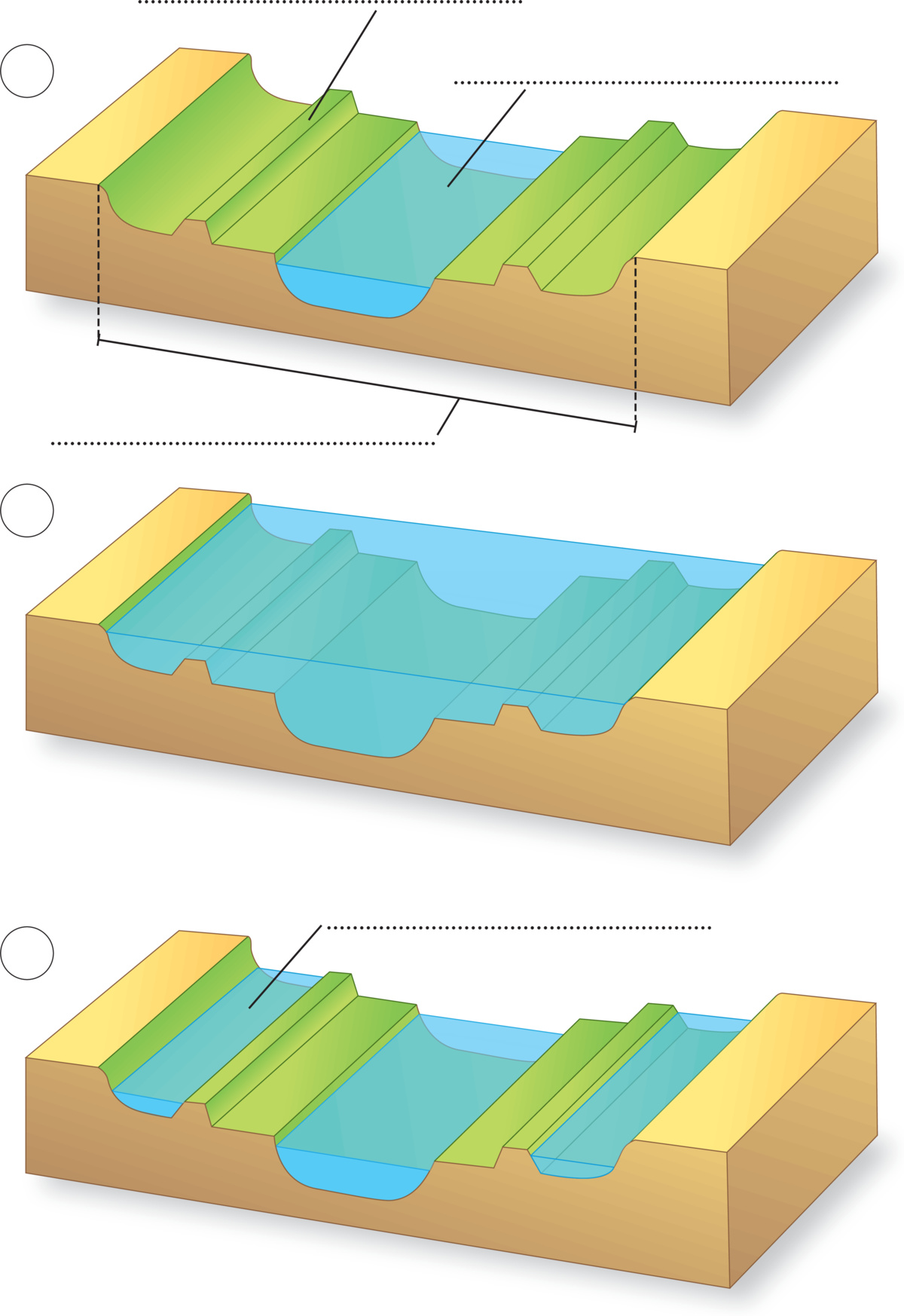 Irrigatie
1
Irrigatie = water naar de akker brengen

Egyptenaren bedachten een irrigatiemethode:

De Nijl in normale toestand
De Nijl overstroomt
Achter de dijk in het kanaal blijft water bewaart
2
3
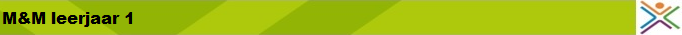 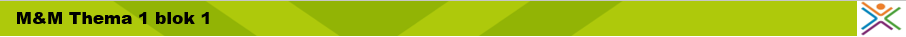 Irrigatie
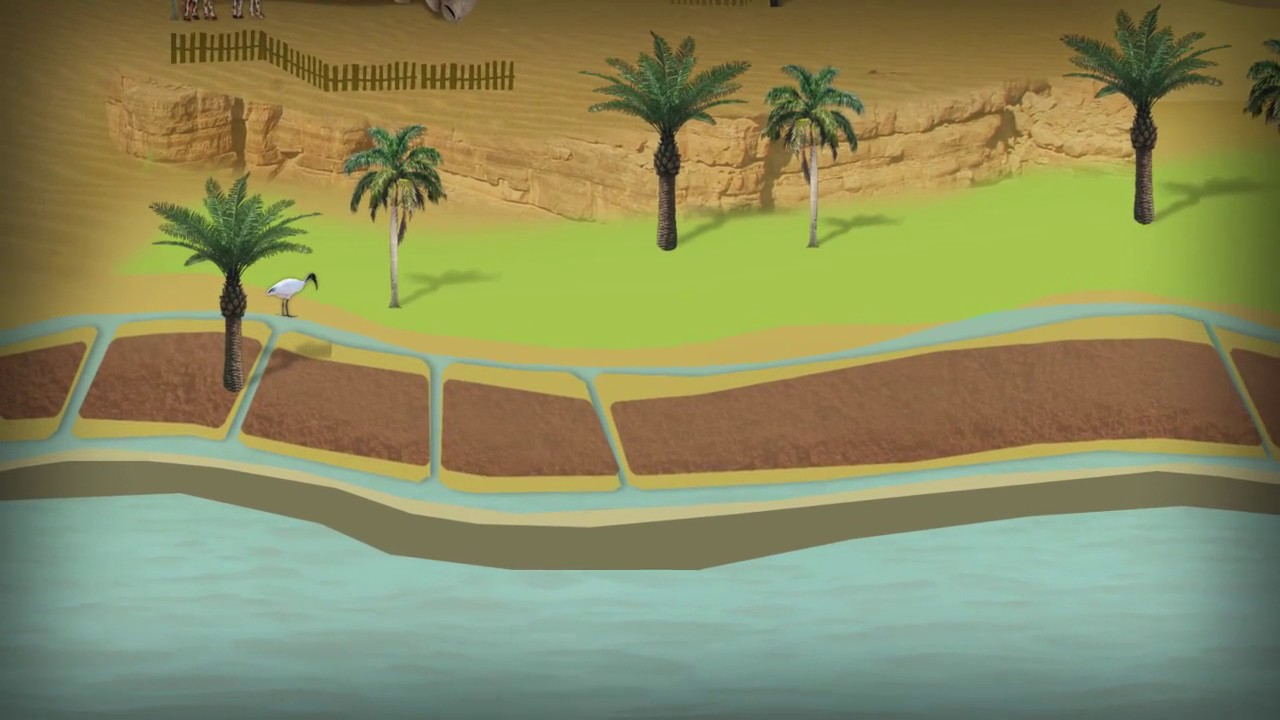 Waarvoor zorgt de Nijl:

Vruchtbare grond ( slib )
Drinkwater
Vissen en watervogels
Vervoer van goederen  ( landbouw )
Maak opdracht 5 en 6
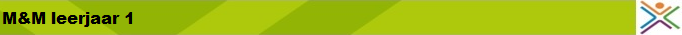 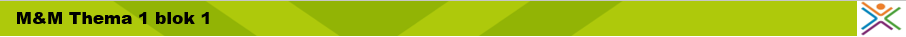 Specialisatie
Er kwamen nieuwe beroep  omdat er genoeg voedsel was

Mensen konden zich gaan specialiseren ( bijv: bakker, schoenmaker of  						         handelaar )

Hierdoor werden mensen afhankelijk van elkaar.
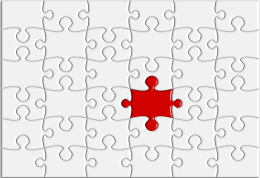 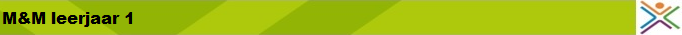 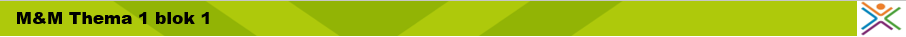 Specialisatie
Als mensen afhankelijk zijn en samenwerken heb je regels nodig

De regels werden gemaakt door de FARAO	De farao liet boeren belasting betalen in de vorm van graan
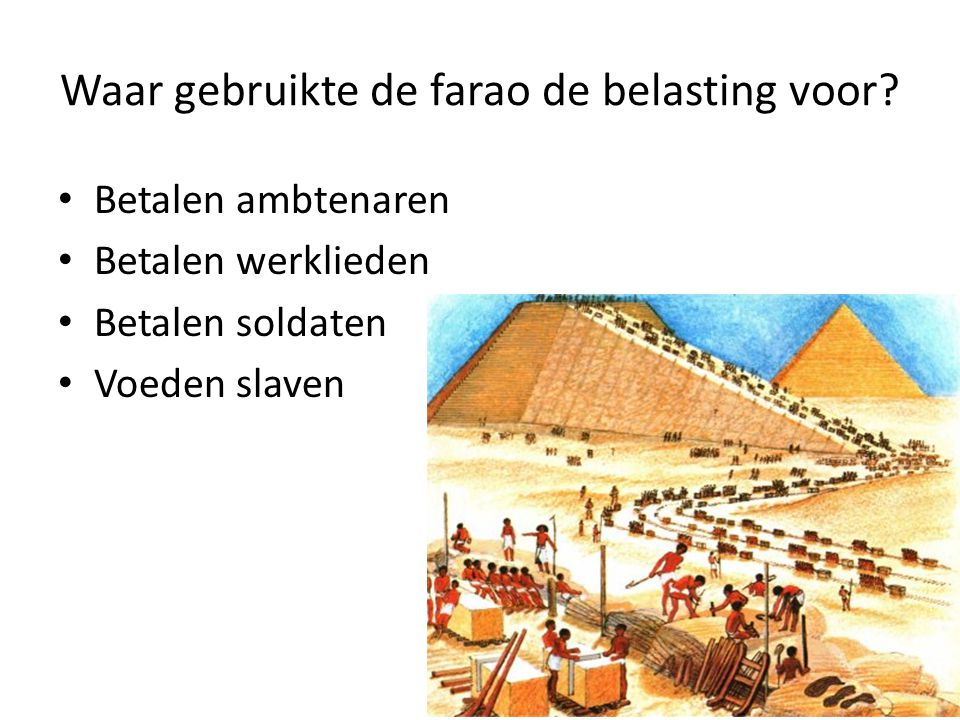 Maak opdracht 8 en 9
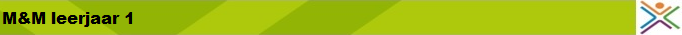 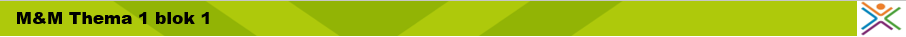 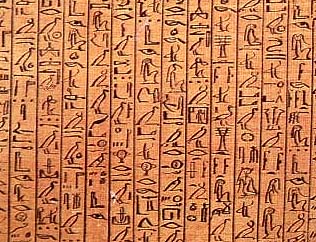 Het ontstaan van het schrift
Egyptenaren de eerste mensen met een schrift
Waarom als eerste in Egypte ?

Hiërogliefen = Het schrift van de Egyptenaren in de vorm van  		      tekeningetjes 

Ambtenaren schreven wetten en hieldenadministratie van het graan bij.
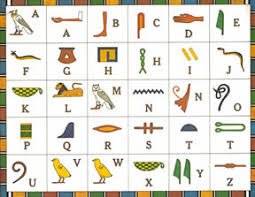 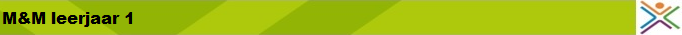 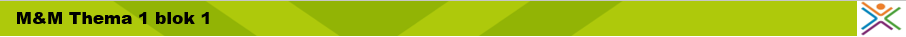 Schriften in de wereld
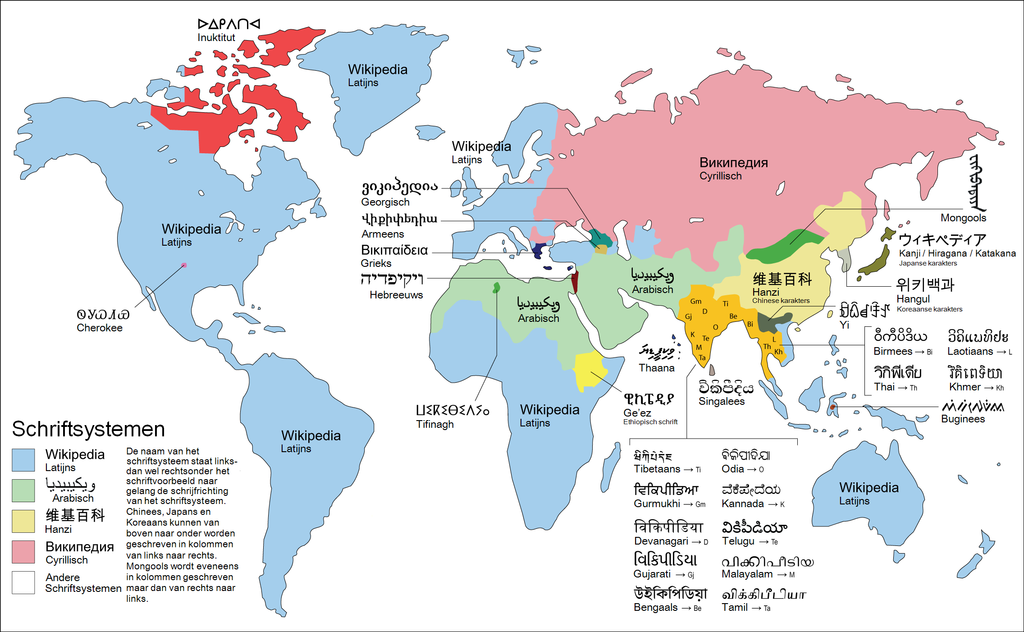 Maak opdrachten:
11
12
13
14
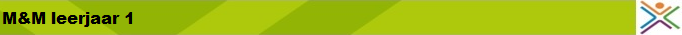 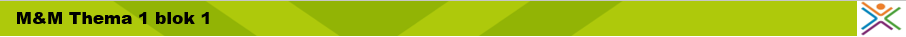 Wereldbeeld
De aarde is plat met de Nijl in het midden
Goden deelde straffen uit
Goden eren dmv tempels bouwen
Leven naar de dood
Mummificeren 
Farao begraven in de piramides
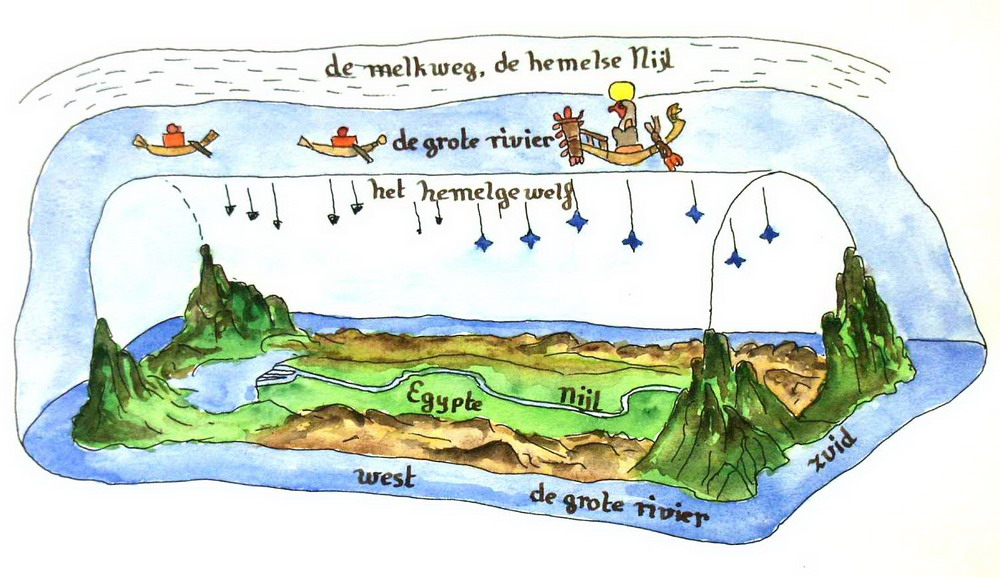 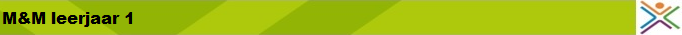 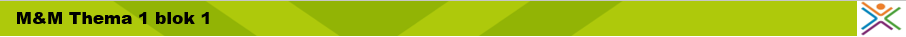 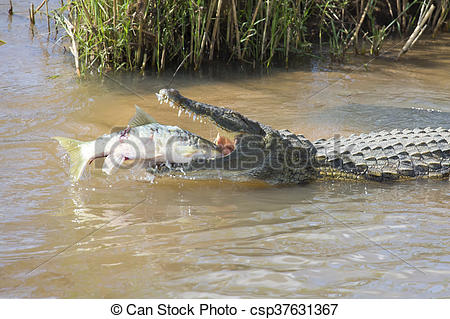 Smakelijk eten
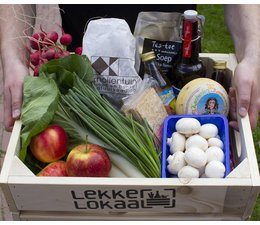 Je bent afhankelijk van wat je eet door je omgeving



Als je niet genoeg voedsel hebt voor  alle inwoners van je land wat doe je dan ?
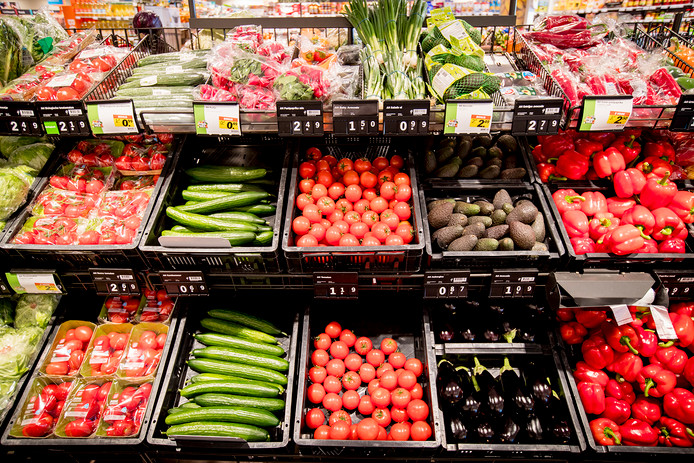 Maak opdracht 18
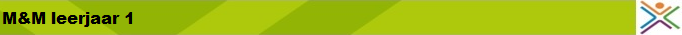 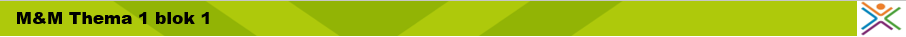 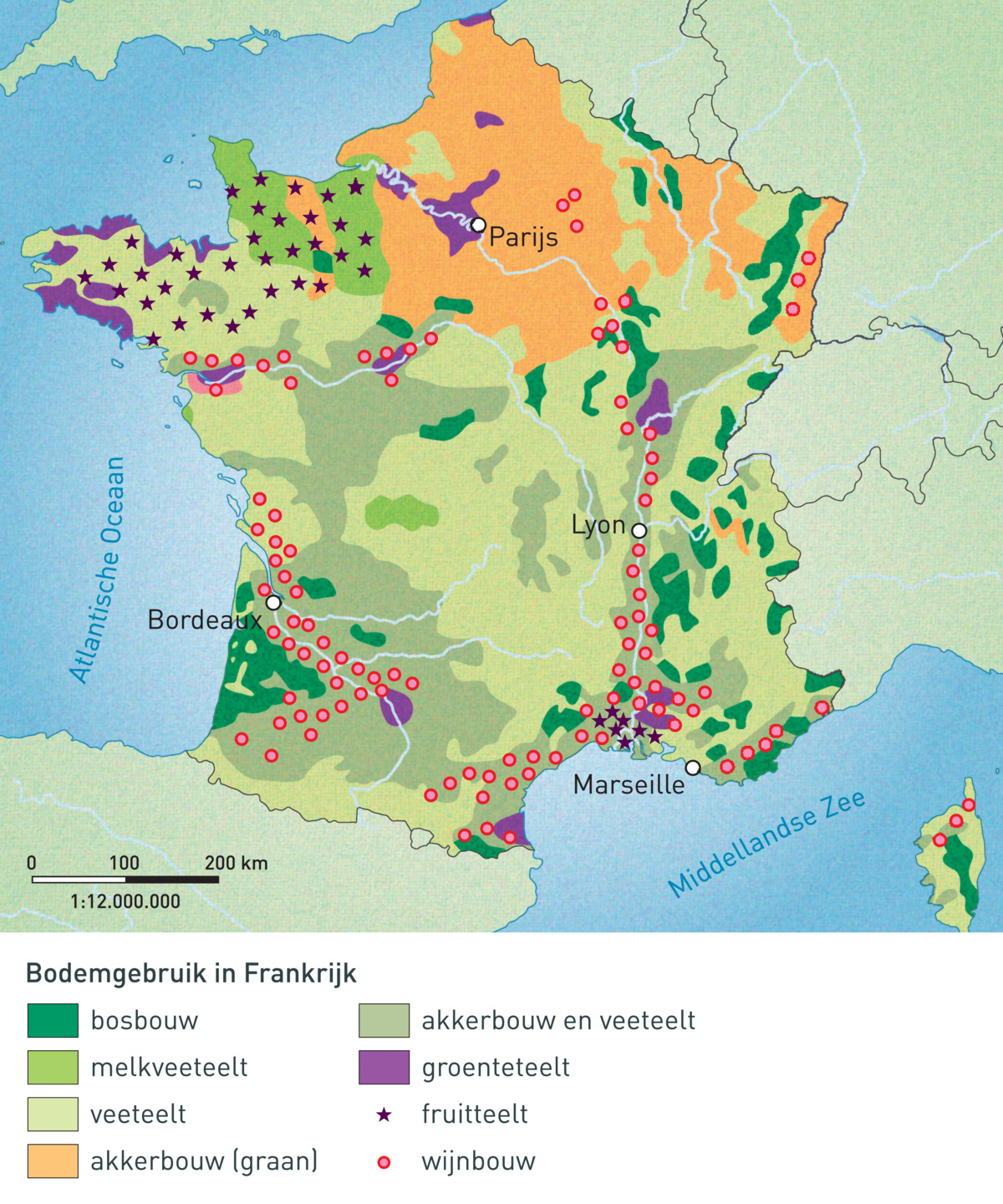 Oefenen vaardigheden
Gebruik internet

Zoek op waar fruit en druiven(wijnbouw) het beste groeien.

Gebruik de kaart van Frankrijk hiernaasten vertel iets over het gebied waarfruit en druiven groeien.
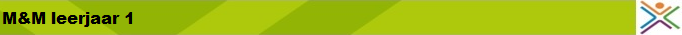 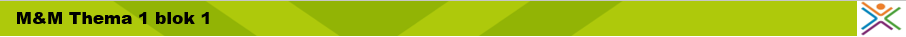 Oefenen vaardigheden blz. 104/105
Zoek 3 landen op waar Ananas groeit.
Wat is het verschil tussen visvangst en aquaculturen?
 Welk voedsel komt er uit NL ?
Waarom komt er geen voedsel uit Groenland?
Welk land heeft het grootste voedsel-aandeel in mais ter wereld ?
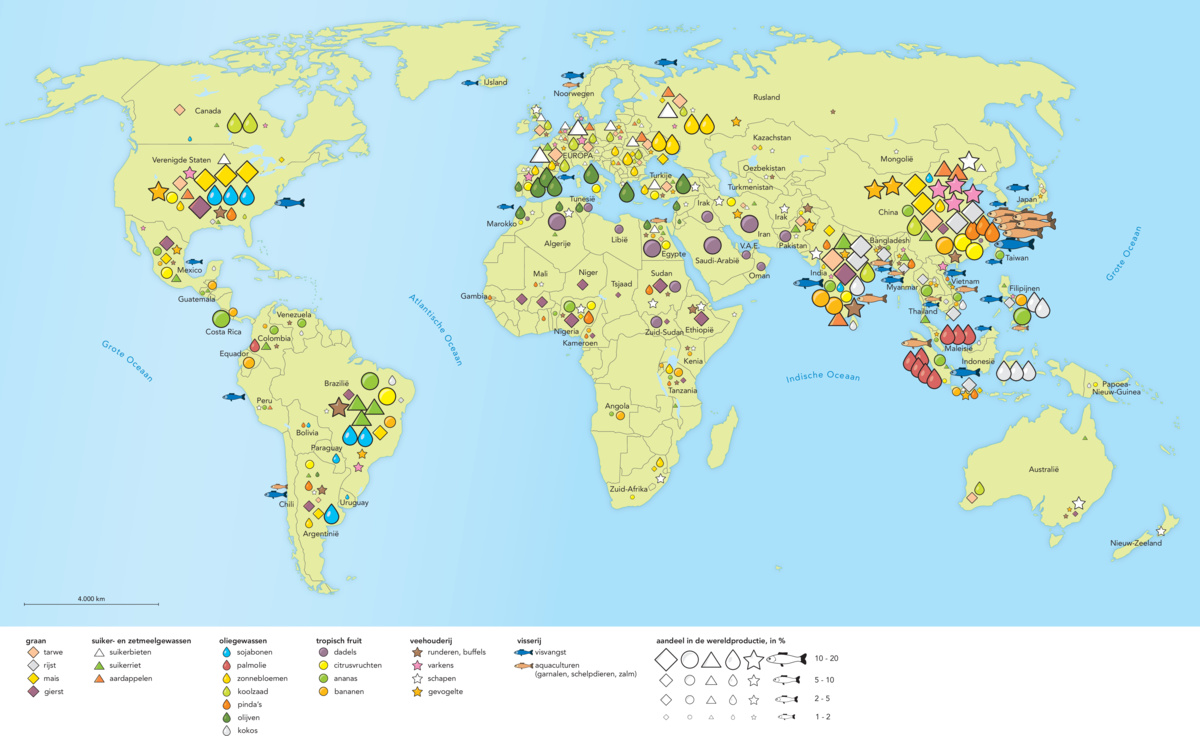 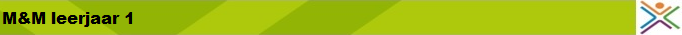 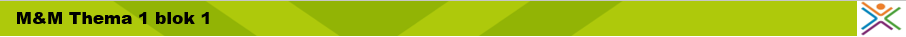 Herhaling
Opdracht 21
Wist je dat blz. 73
Begrippen
Kennen en kunnen
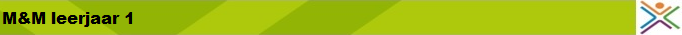 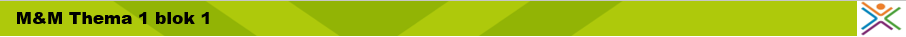 Extra
Keuzemenu B